Департамент образования Администрации города ЕкатеринбургаГородская ассоциация педагогов дошкольного образования города ЕкатеринбургаПрофессионально-педагогическое объединение «Педагогический потенциал»Муниципальное бюджетное дошкольное образовательное учреждение - детский сад №174
Городской семинар для педагогов ДОУ«Здоровьесберегающие технологии в работе с детьми с ОВЗ»
Цель семинара-практикума: «Ознакомление с элементами здоровьесберегающих технологий для оптимизации психосоматического состояния, речевого и интеллектуального развития дошкольников с ОВЗ»
Задачи:
1. Скоординировать направление деятельности педагогов по практическому применению здоровьсберегающих технологий в соответствии с ФГОС ДО.
2. Познакомить с практическим применением элементов нейрокоррекции, аурикулотерапии, китайского массажа;
3. Оптимизировать применение здоровьесберегающих, игровых технологий в образовательной деятельности с детьми с ОВЗ.
4. Представить авторскую технологию полифункциональных речевых игр-моделей на игровых полях, направленную на интеллектуальное развитие дошкольников с ОВЗ.
Здоровьесберегающие технологии можно выделить в три подгруппы:
организационно-педагогические технологии, определяющие структуру воспитательно-образовательного процесса, способствующую предотвращению состояний переутомления, гиподинамии и других дезадаптационных состояний;
психолого-педагогические технологии, связанные с непосредственной работой педагога с детьми (сюда же относится и психолого-педагогическое сопровождение всех элементов образовательного процесса) ;
учебно-воспитательные технологии, которые включают программы по обучению заботе о своем здоровье и формированию культуры здоровья воспитанников.
Современные здоровьесберегающие технологии, которые могут быть использованы педагогами
-динамические паузы;
-логоритмика;
-пальчиковая гимнастика;
-подвижные, спортивные игры;
-релаксация;
-игры с прищепками;
-гимнастика  дыхательная и артикуляционная;
-гимнастика для глаз;
-игротерапия, сказкотерапия;
-бодрящая гимнастика;
аурикулотерапия; 
точечный массаж биологически активных точек;
-элементы нейрокоррекции и кинезиологии
У детей, имеющих неврологические нарушения наблюдается:
сложности в удержании внимания;
повышенная импульсивность;
двигательная расторможенность;
нарушения мышечного тонуса;
сложности в сфере регуляции и самоконтроля
На первое место в работе с детьми с ОВЗ выступает  применение элементов здоровьесберегающих технологий, повышающих:
общий тонус;
 энергетический потенциал организма;
 активизирующих мозг ребенка.
 Таких как: аурикулотерапия, точечный массаж биологически активных точек, элементы нейрокоррекции и кинезиологии.
Аурикулотерапия – это метод рефлексотерапии который включает в себя воздействие на биологические активные точки, расположенные на ушных раковинах
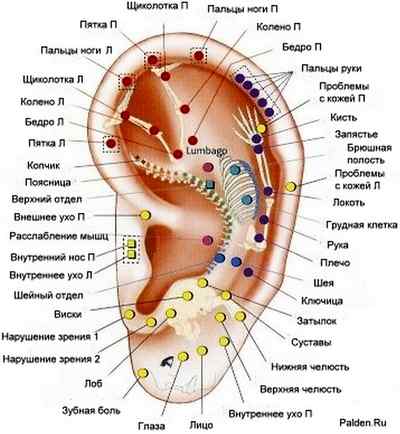 Точечный массаж биологически активных точек  головы применяется с целью активизации всего организма, повышению  общего тонуса и гармонизации всех протекающих в теле процессов.
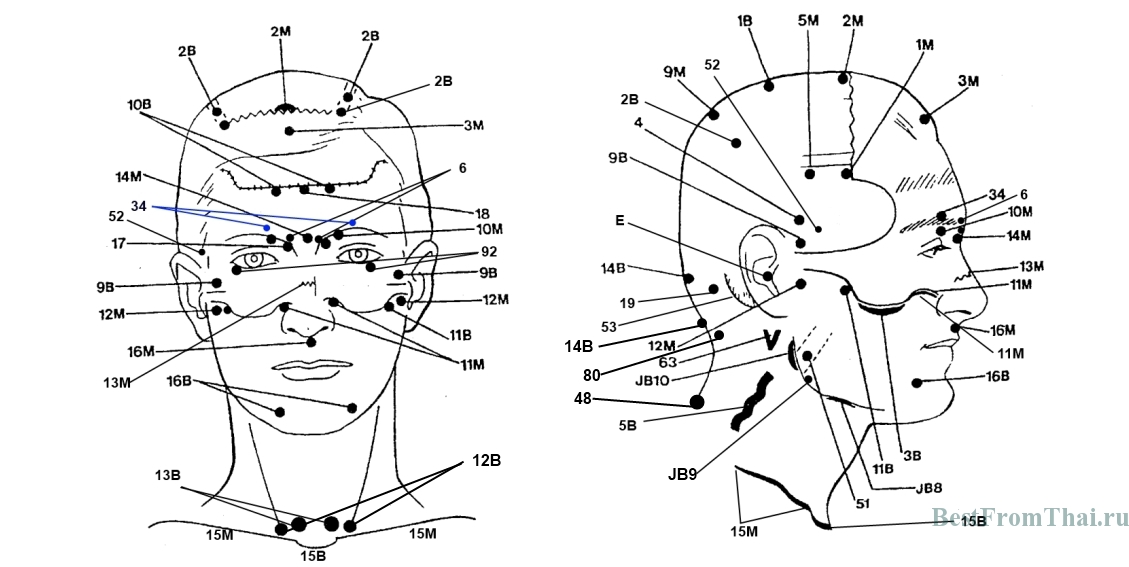 Су Джок или точечный массаж рук – это корейский метод лечения. Переводится так «су»-означает кисть, «джок»-стопа. В его основе лежит метод акупунктуры: воздействие на точки человека, которые связанны со всеми внутренними органами.
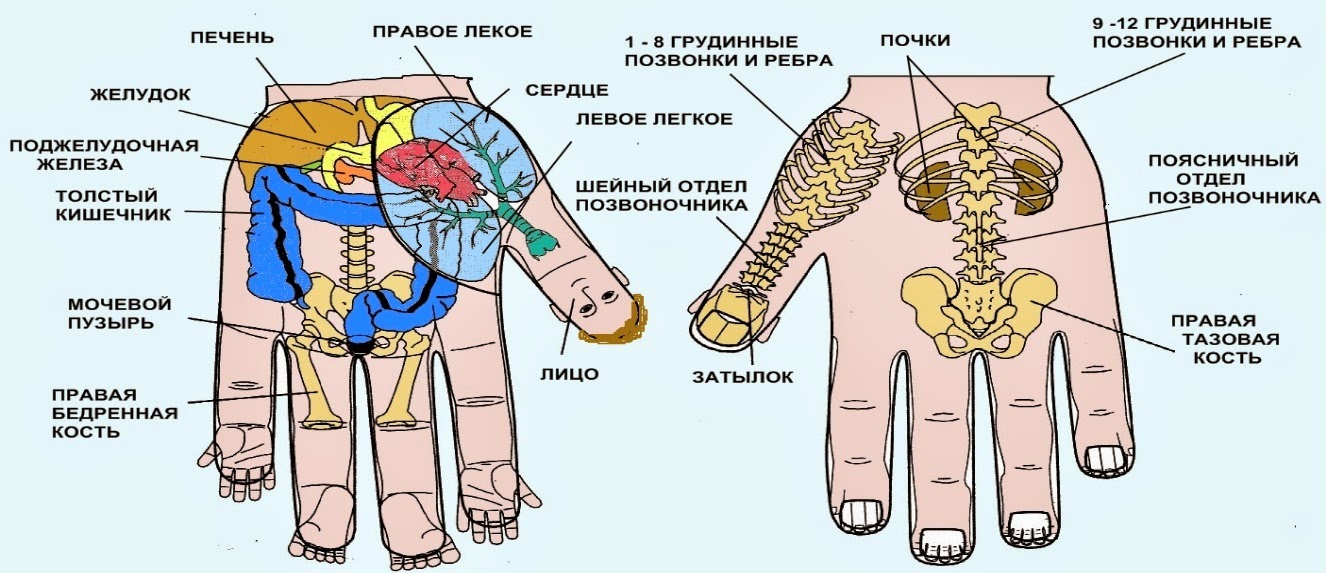 Применение элементов нейрокоррекции и кинезиологии позволяет оптимизировать созревание различных областей мозга, стимулирует развитие межполушарного взаимодействия и пространственных функций
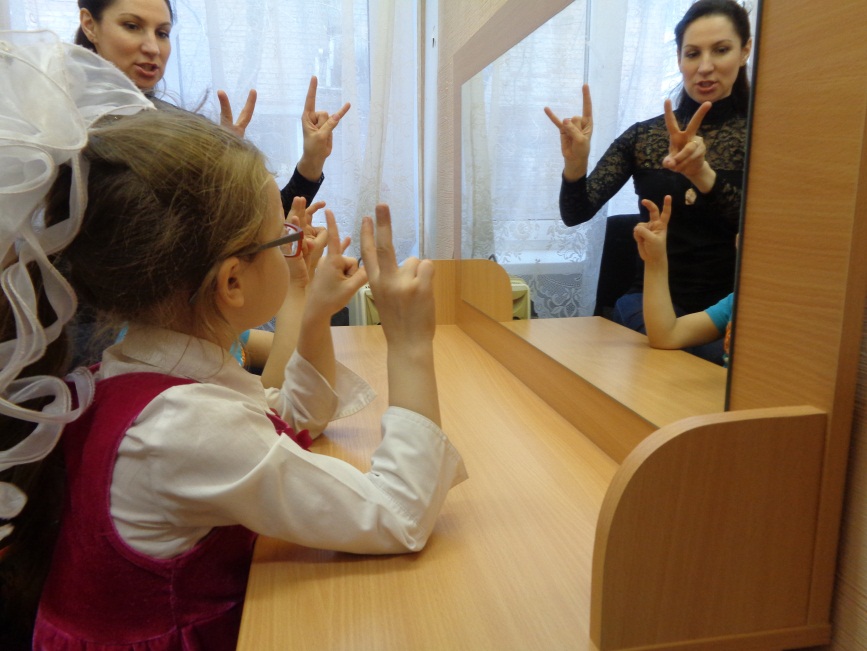 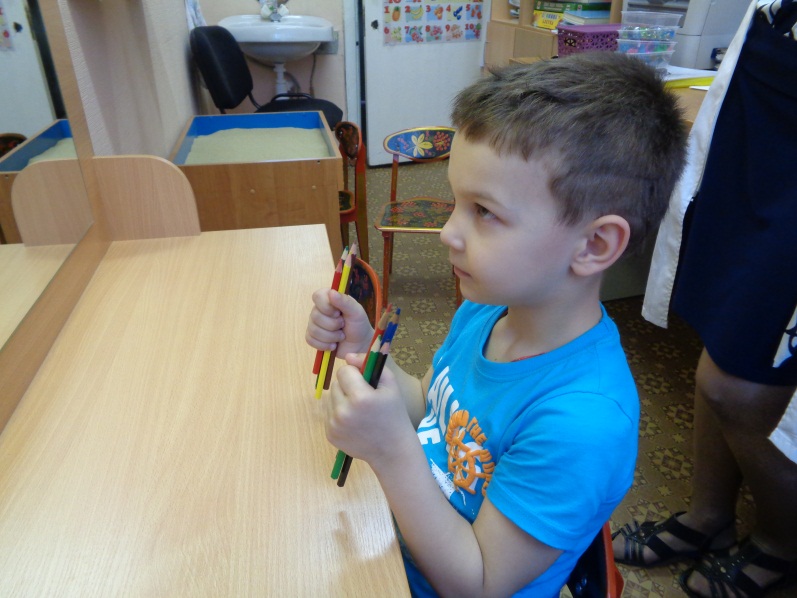 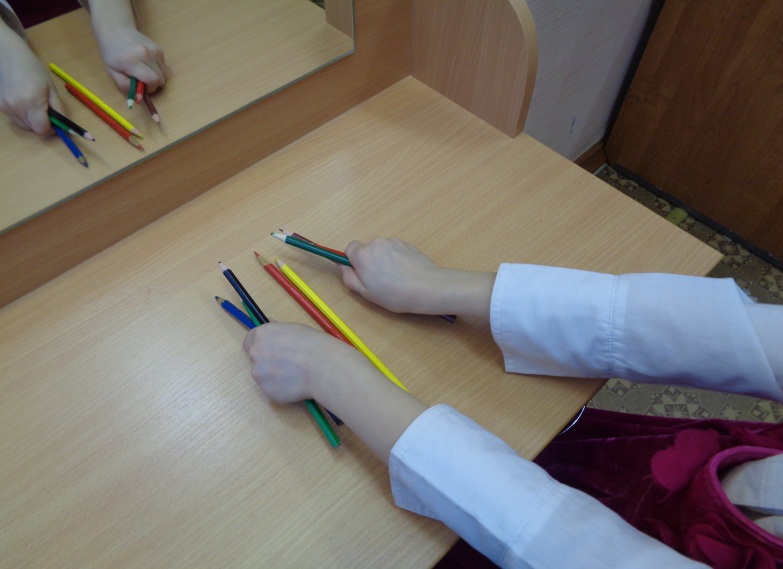 «Сказка на ладошке»
Сказкотерапия нацелена на развитие самосознания ребёнка и обеспечивает контакт как с самим собой, так и с другими, способствуя построению взаимопонимания между людьми и усвоению необходимых моделей поведения и реагирования, новых знаний о себе и мире.
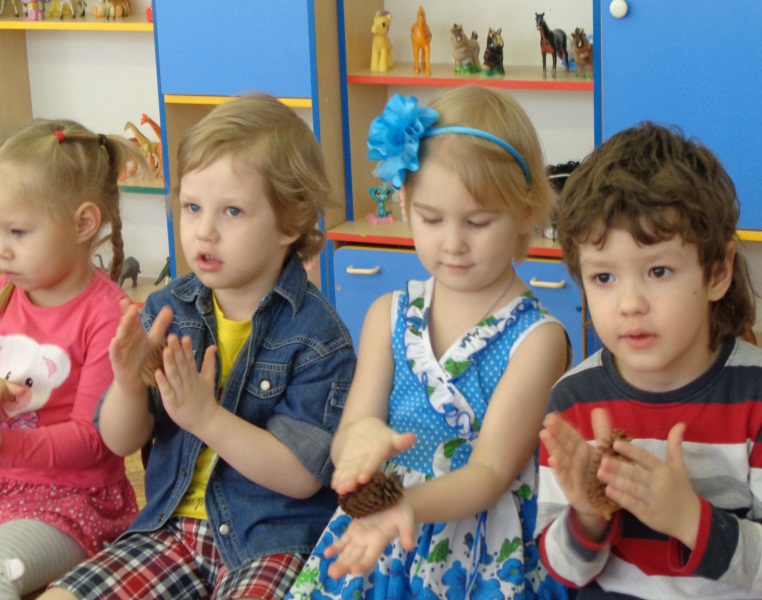 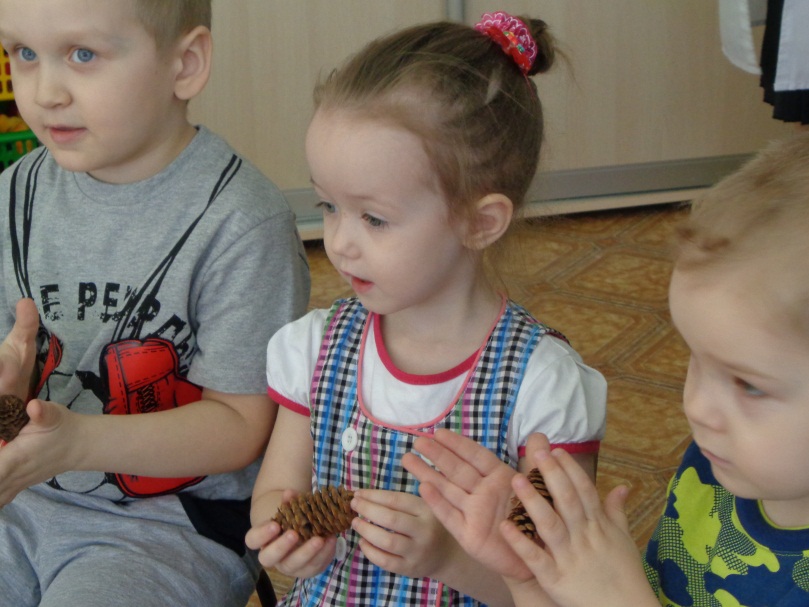 «Ёжик и море»
«Ёжик и море»
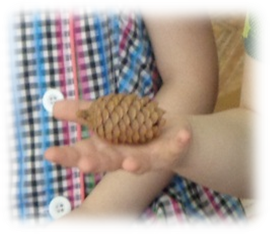 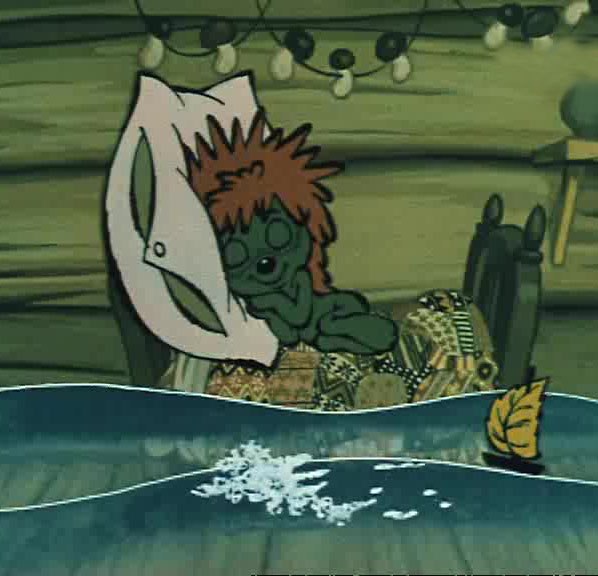 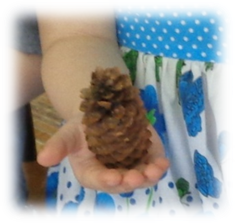 «Ёжик и море»
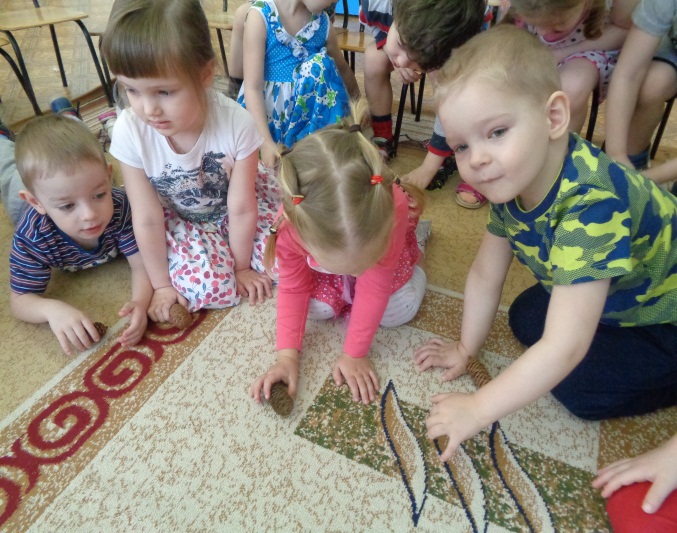 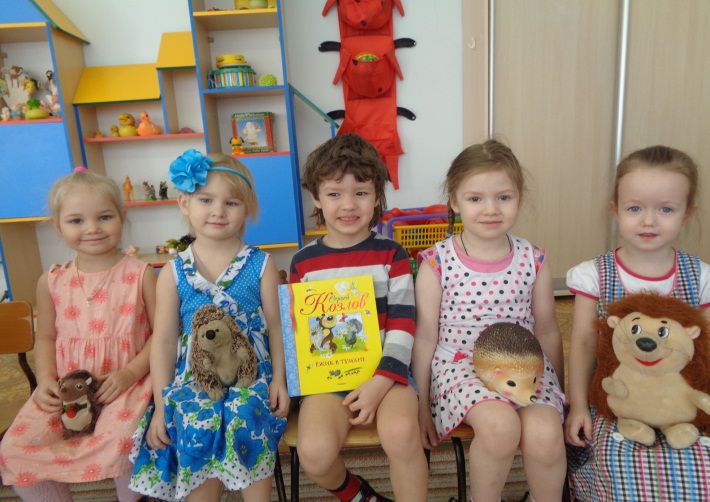 Целый день Ёжик играл с морем: то подбегал к самой воде, то отбегал прочь. 
Засыпая на песке под скалой, он поеживался, и ему казалось, что он тоже — маленькое море на четырех лапах. 
«Пффф-ф!.. — бормотал он себе под нос. — Шшш-ш!..»
Игры с прищепками
Игры с прищепками – замечательный материал для:- развития мелкой моторики пальцев рук;
-активизация речевых центров в коре головного мозга;- закрепления  знаний  основных цветов;- закрепления навыков счета;-закрепления названий пальцев рук и частей тела;- обогащения и активизации словаря по лексическим темам;-развития пространственных представлений (право/лево, верх/низ; справа/слева, сверху/снизу, спереди/сзади);-закрепление понимания предлогов;-развития фонематических представлений;- развития зрительного восприятия и памяти.
Игры с прищепками
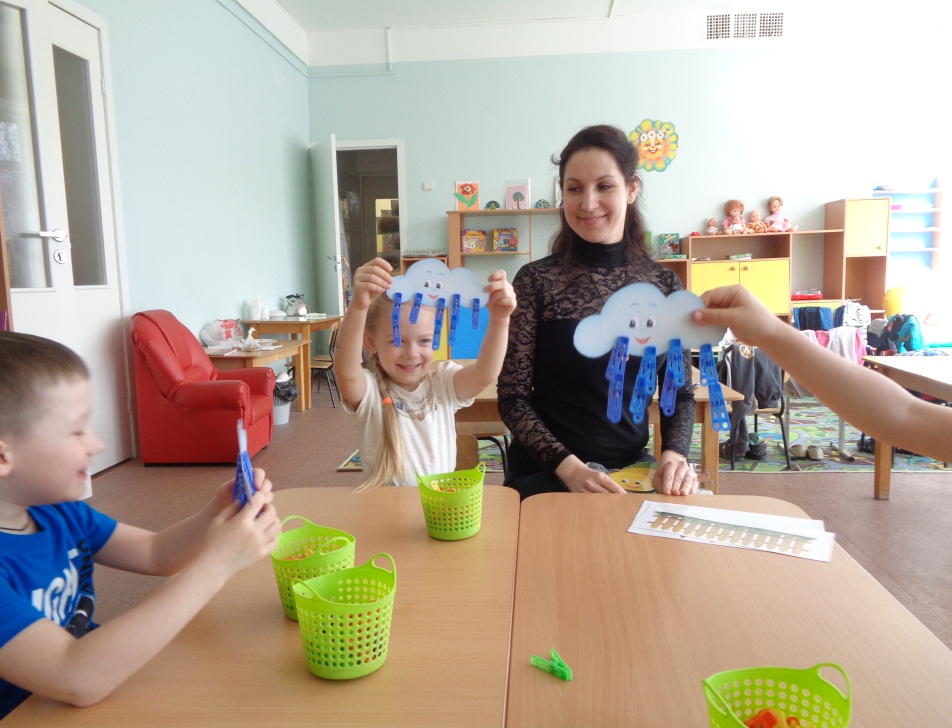 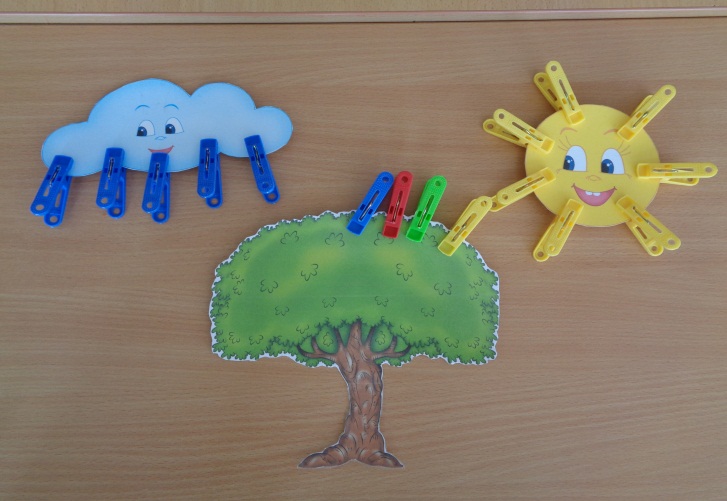 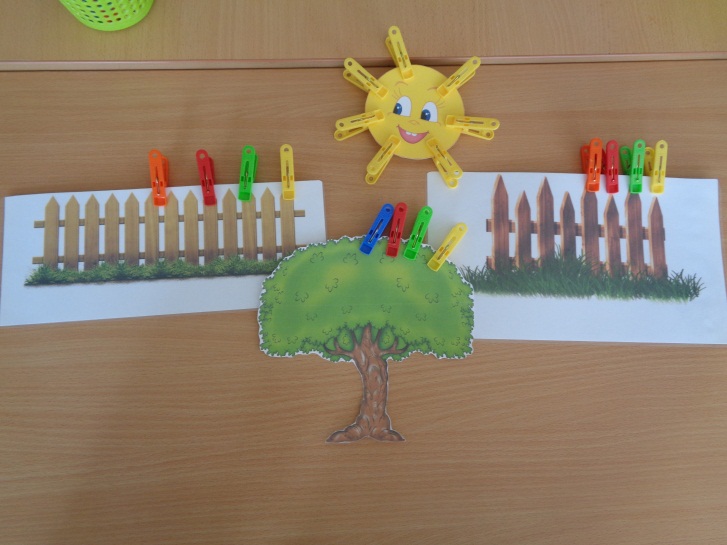 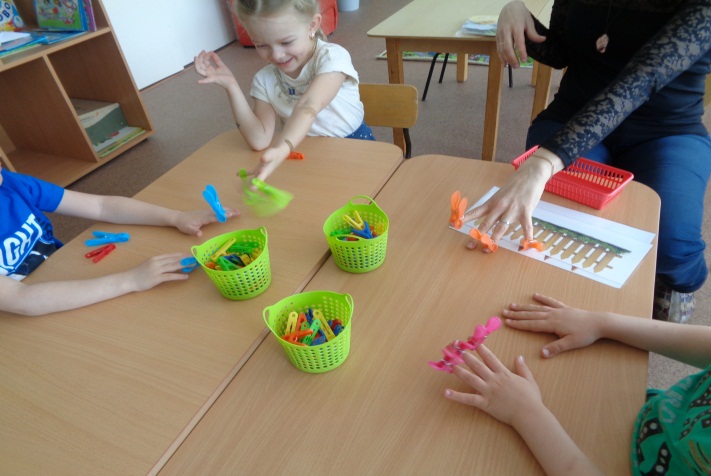 Релаксация (от лат. relaxation – ослабление, расслабление) – глубокое мышечное расслабление, сопровождающееся снятием психического напряжения
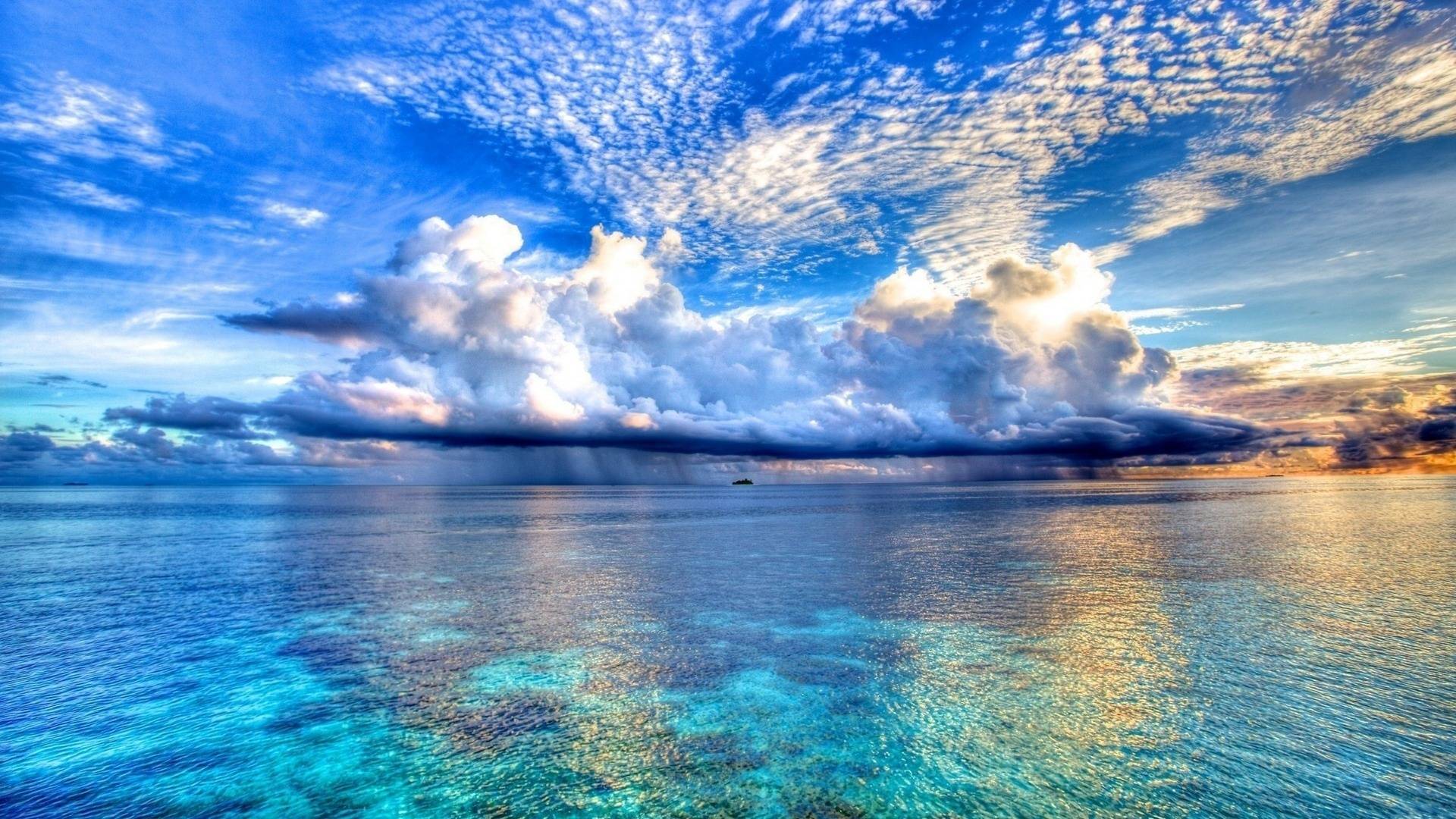 Спасибо за внимание!